「行方不明を防ぎ、安心して外出できる地域作り」全国フォーラム
認知症介護研究・研修東京センター　2017年3月3日(品川）
７）【市民】ふだんの暮らしのなかで、自分たちにもできることがある！
私たちが参加する！
　　　　認知症支援

　◆矢巾わんわんパトロール隊◆
矢巾町地域包括支援センター 　　鱒沢　陽香
矢巾わんわんパトロール隊隊長　荒川　和彦
矢巾町
岩手県紫波郡
平成28年12月31日現在
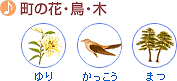 矢巾町は高齢化率で見ると、
岩手県内で2番目に若い町です。
面積の小さな町ですが、新しく開発の
進む地域と、農業の盛んな古くからの
地域が混在しています。
高齢者・認知症の人の数も増加していて、
地域差が大きくなっています。
面積　67.32㎢
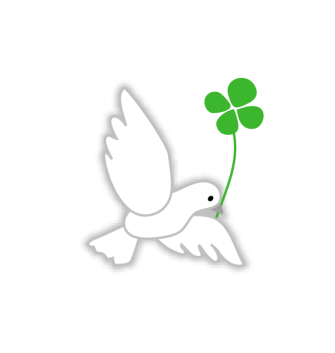 やさしさはばたく認知症支援ネットワーク連絡会
認知症サポート医
介護サービス事業所
認知症疾患医療
　　　　センター
居宅介護支援事業所
地域包括支援
　　　  センター
（認知症地域支援推進員）
健康長寿課
警察　　消防
商工会
社会福祉協議会
ボランティア　など
民生委員　など
やさしさはばたく認知症支援ネットワーク連絡会
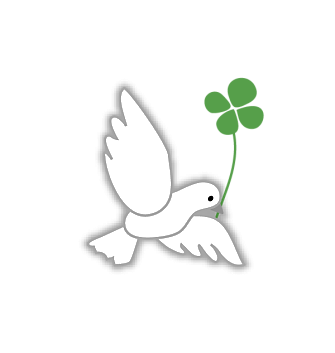 医療連携・認知症ケア検討部会
わが町つながる部会
安心安全おたすけ部会
認知症支援開発部会
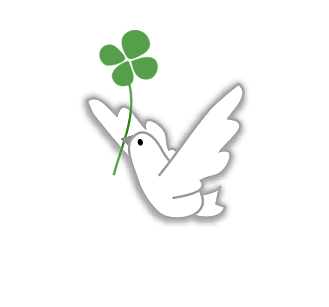 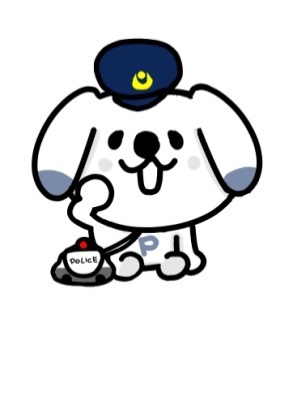 矢巾わんわんパトロール隊
H25年  4月結成　　　　
H28年11月時点     隊員40名　わん隊員44匹
                            　　　　★町長も隊員！
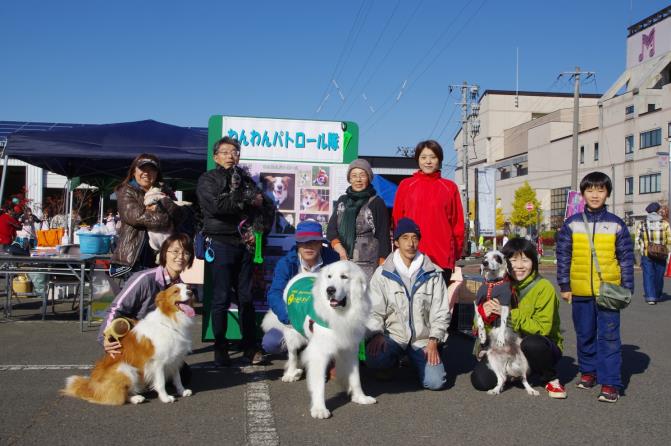 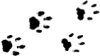 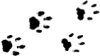 H27年　矢巾町健康福祉祭にて
わんわんパトロール隊とは
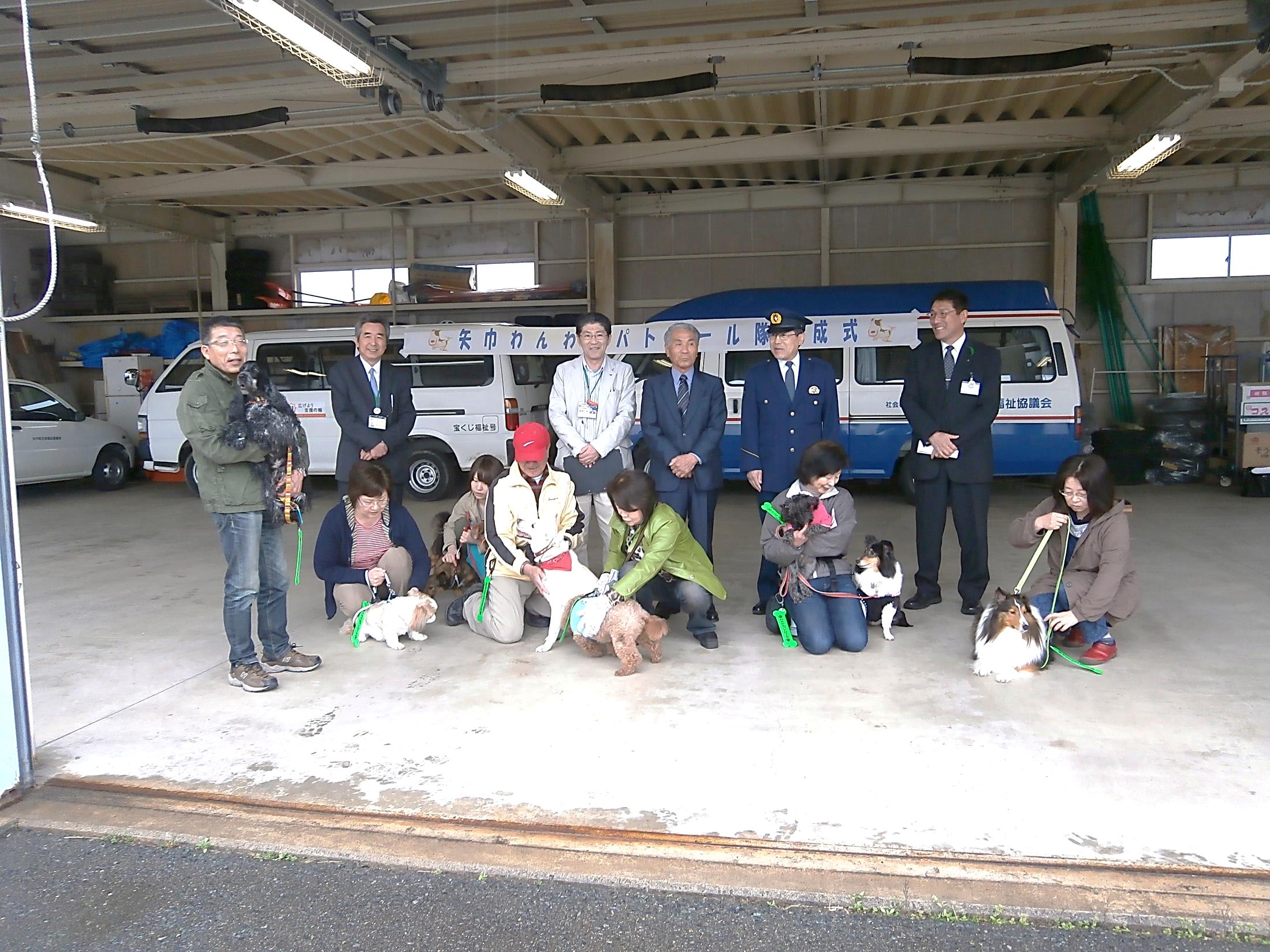 目　的：　認知症に関する正しい知識を持ち、
　　　　　地域の高齢者の見守りを行う。　
活　動：　見守り活動　
　　　　　月１回の情報交換会
　　　　　　　　　　　　・　見守りSOSネットワーク協力
　　　　　　　　　　・　イベントの開催
　　　　　　　　　　・　町健康福祉祭などの行事参加
　　　　　　　　　

　　　入隊時の「認知症サポーター養成講座」の受講と、
　　　年に1回の認知症勉強会への参加を義務付け
隊長の荒川さん
隊長犬サラちゃん
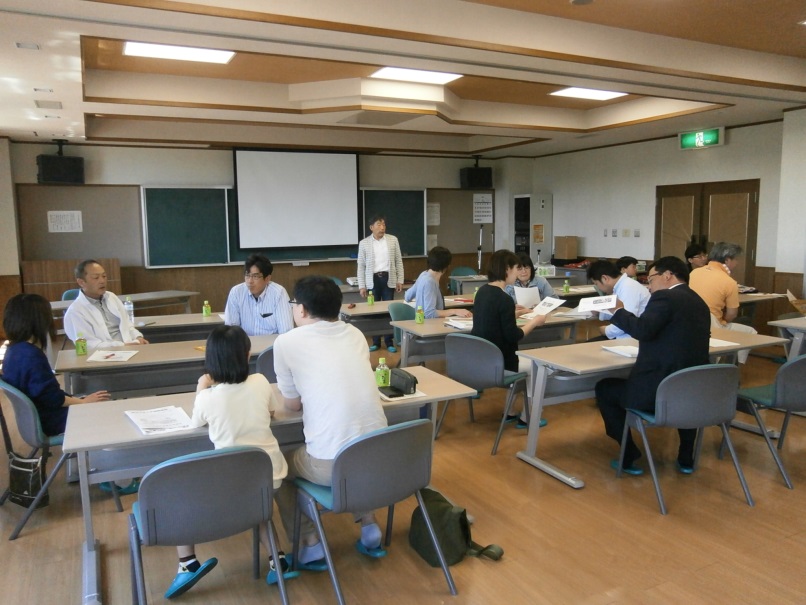 家が
わからない
何かお困り
ですか？
助かったわ
取組の例①
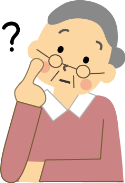 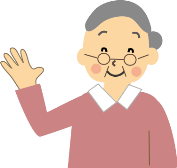 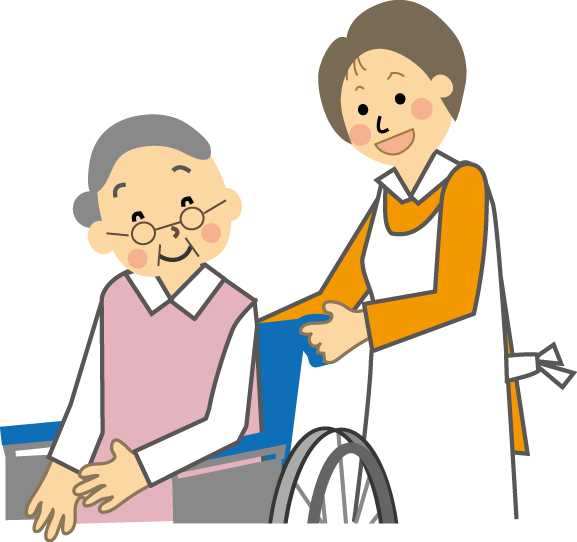 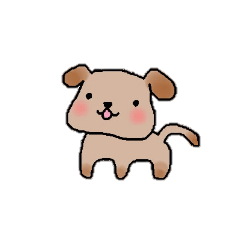 いつものお散歩
困っている高齢者
を見かけたら
対応する
声をかける
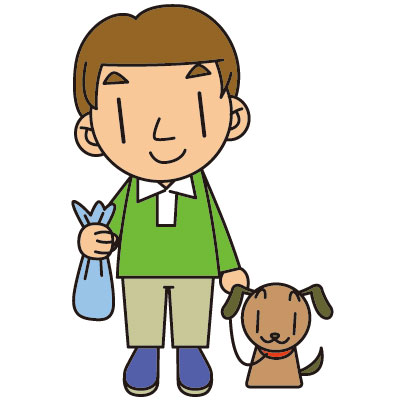 ※対応が難しい場合
新聞が！
山田さん、どうか
したのかしら？
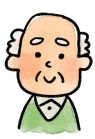 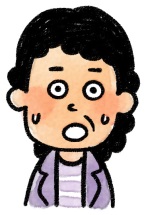 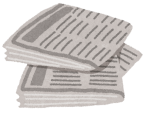 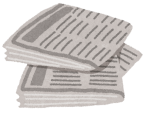 地域包括
　支援センター
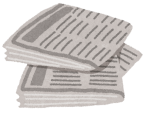 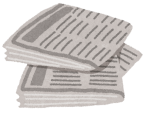 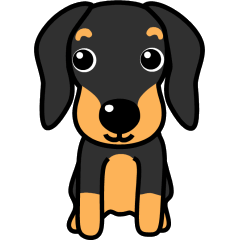 取組の例②
普段と変わったことに気付いたら
関係機関
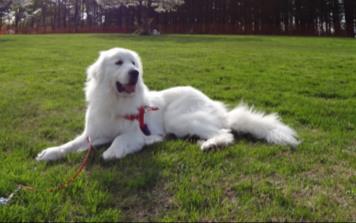 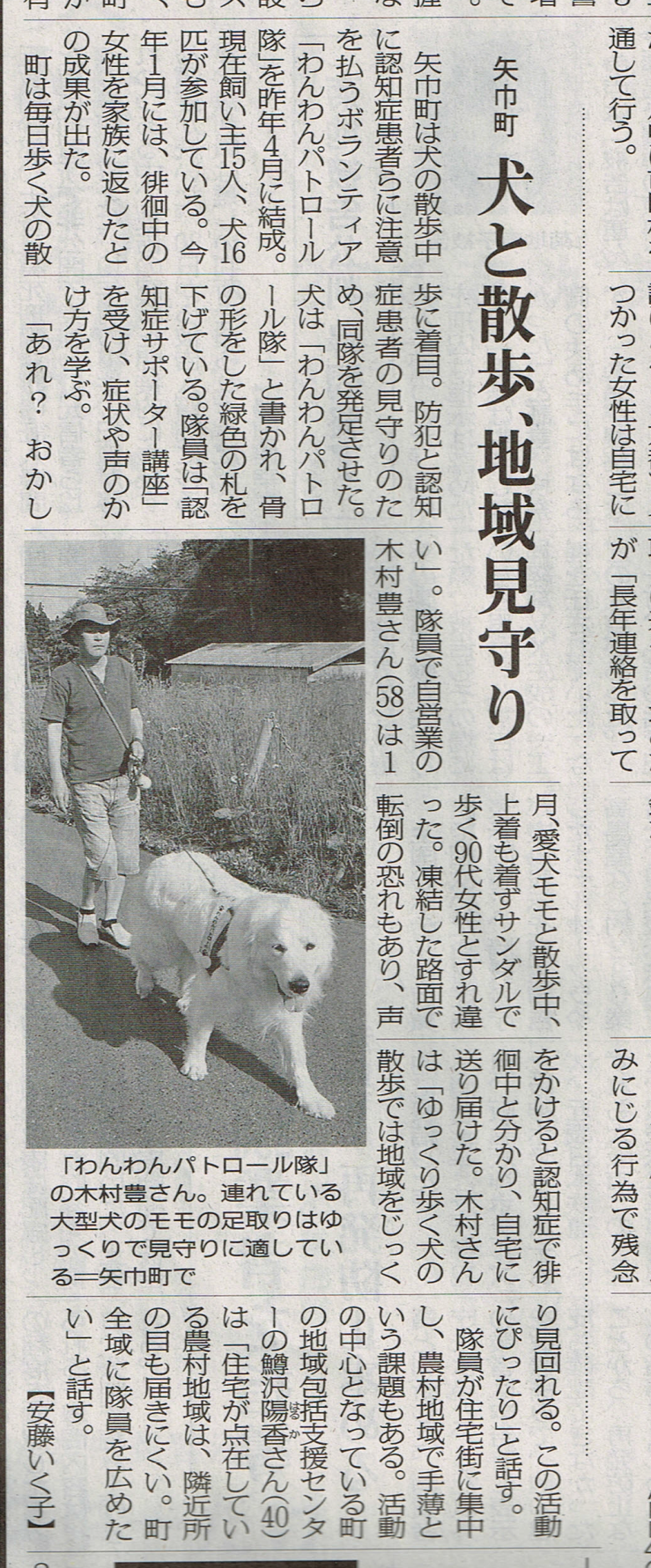 セラピー犬
　　モモ隊員
隊員　　　　　　　　　　
　木村　豊さん
お手柄！
わんわんパトロール中に
徘徊中の高齢者を保護し、
自宅に送りました。
毎日新聞
（地域版）
2014.5.30付
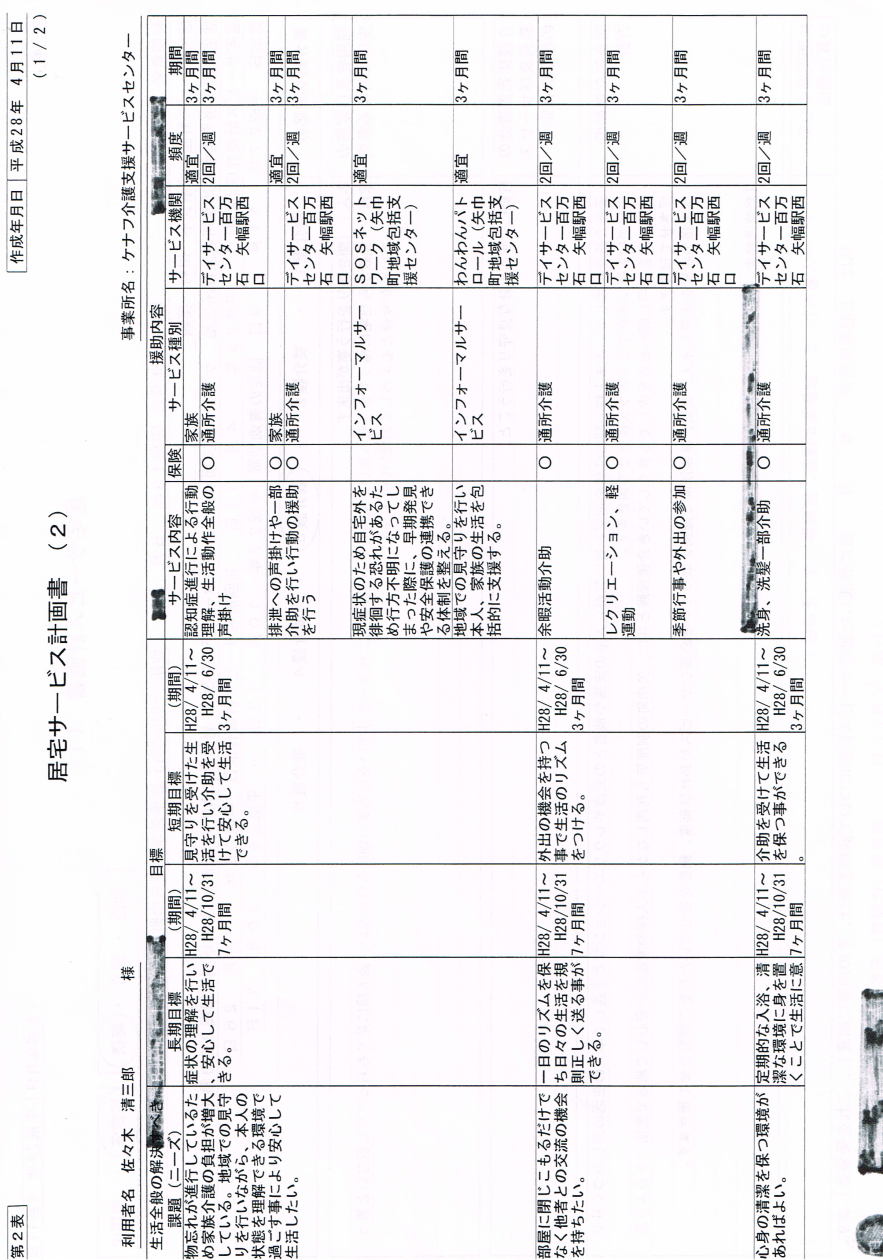 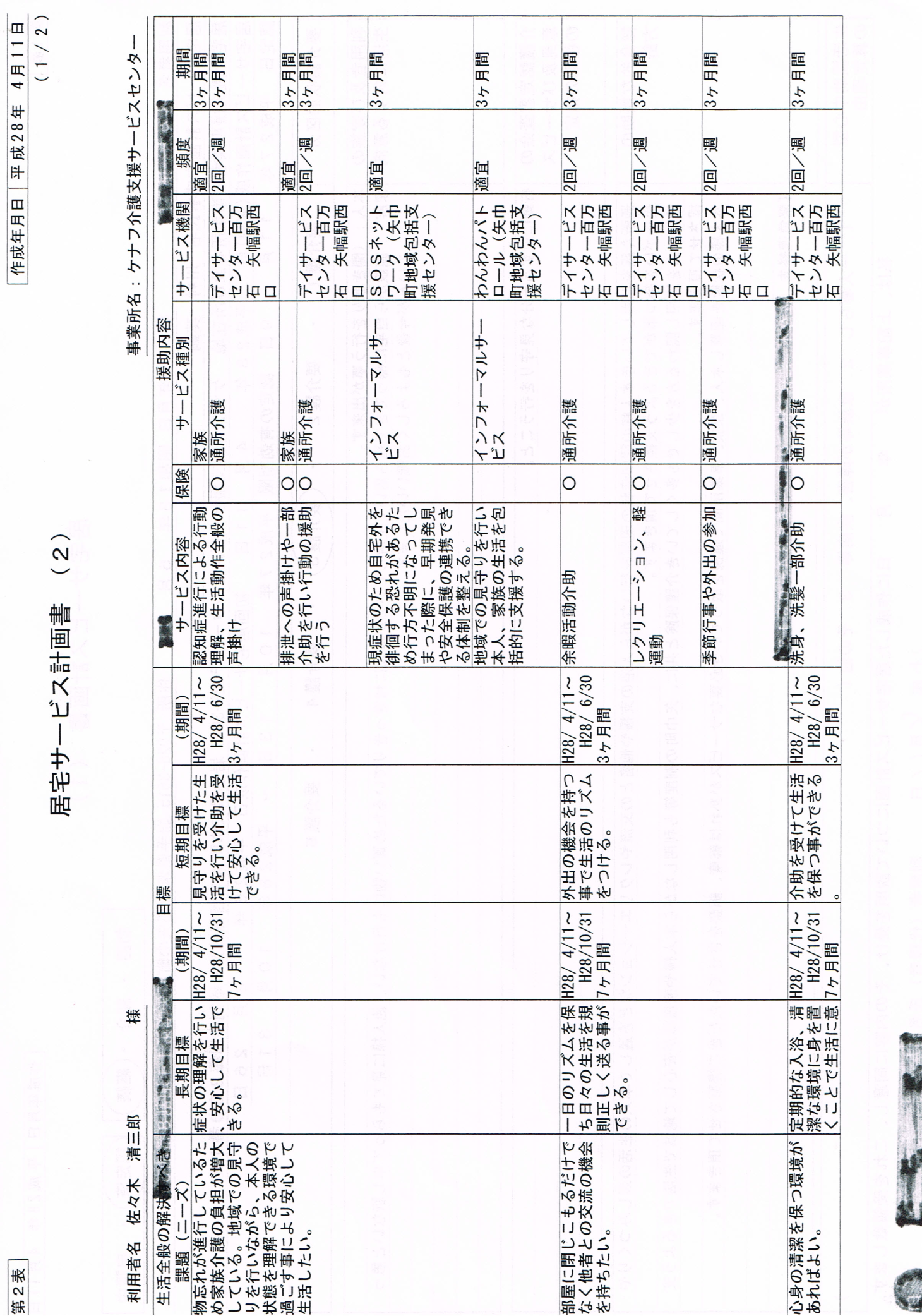 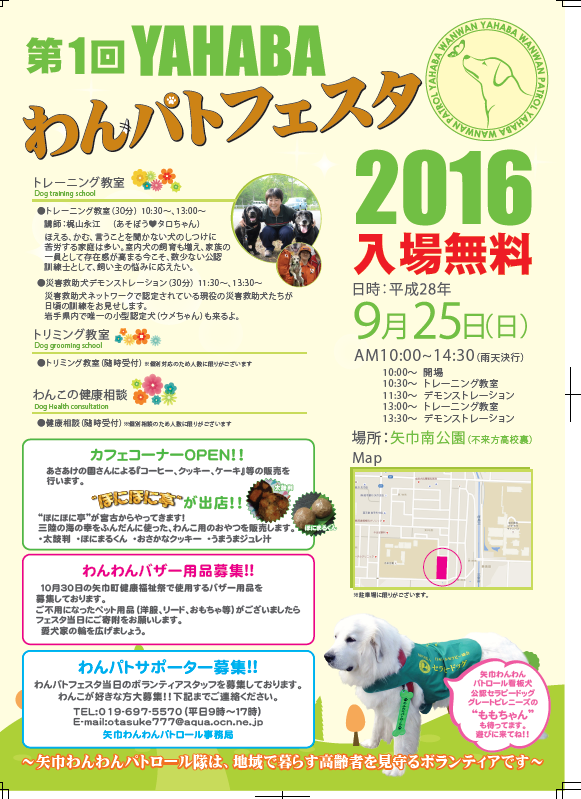 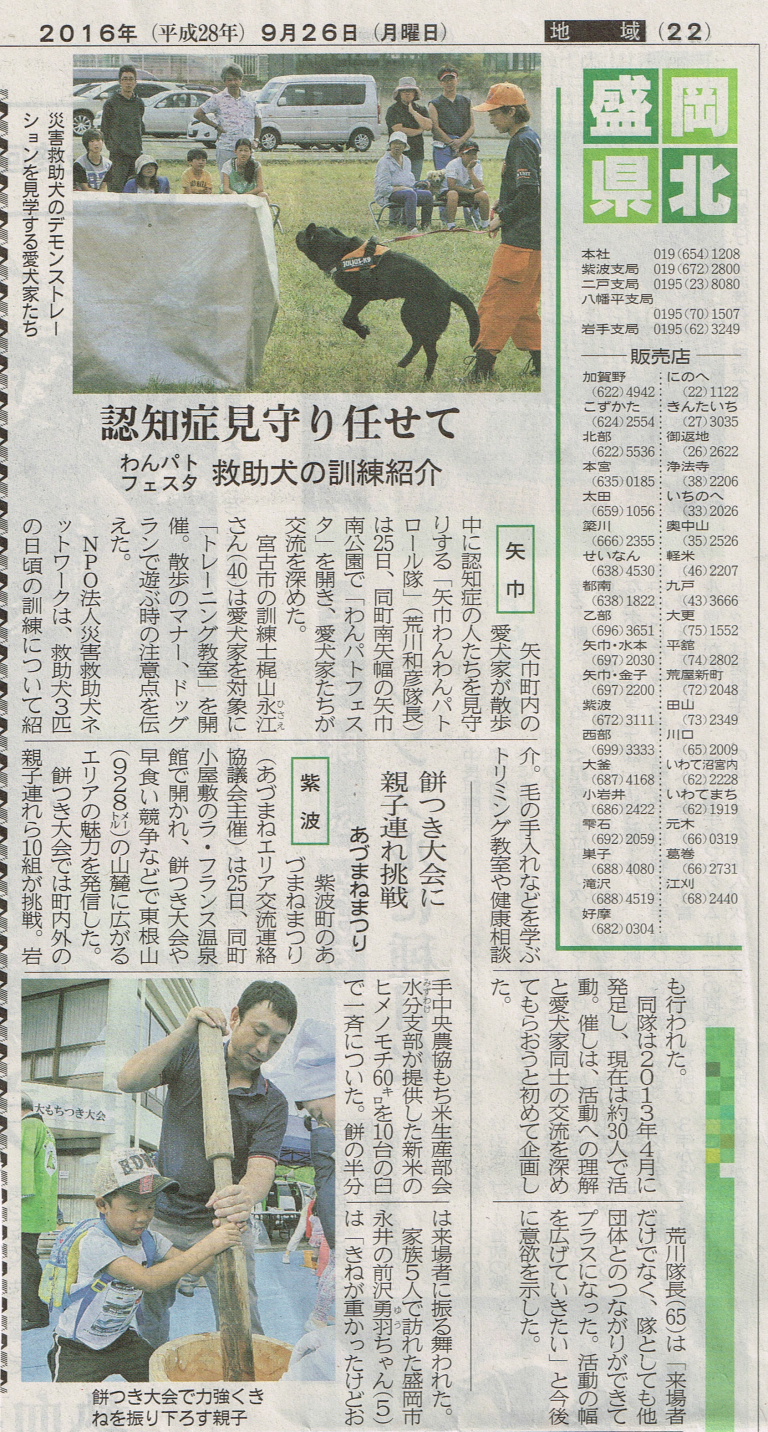 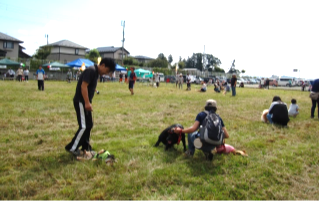 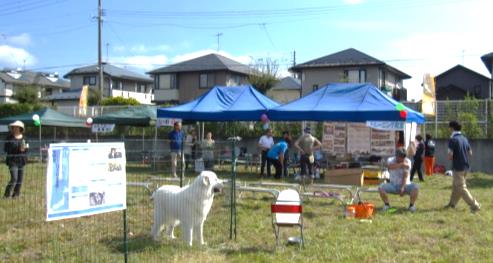 道ですれ違う小中学生が「わんパトのおばちゃん、こんにちは！」と挨拶してくれるようになりました。
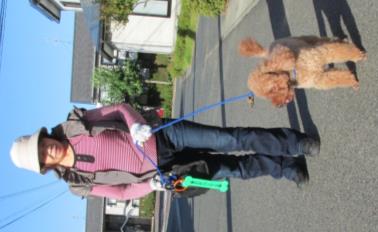 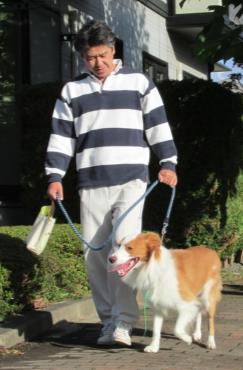 今まで認知症は他人事と思っていましたが、　小さなことからでもお手伝いをすることができる、人の役に立つことができる、と感じました。
◆気持ちの「負担感」の少なさ◆
ボランティア活動といわれると、つい身構えてしまいがち。「個人のペースで楽しくできる」活動でハードルを低く。
◆身近にあるものが社会資源に◆
地域にもともとある「つながり」を見出して活かす。新しい視点をプラスするだけで新たな社会資源に。
◆世代を超えた地域住民による活動◆
犬を介して若い世代、多世代の多様な人に　理解者・支援者の幅を広げる。
地域の力は必ずあります！
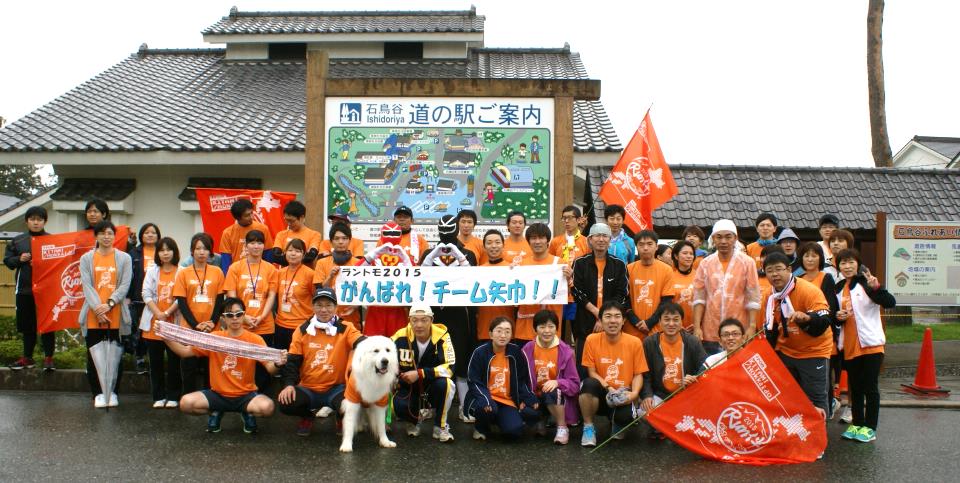 RUN伴2015
チームやはば